Overview of Markov chains
David Gleich
Purdue University
Network & Matrix Computations
Computer Science
15 Sept 2011
Lots of words
transient
recurrent
primitive
regular
ergodic
periodic
irreducible
Perron root
Perron vector
stationary distribution
first transition analysis
Cesáro limit
reversible Markov chain
simple stationary distribution
Perron-Frobenius theorem
Some theory
Theorem Let A ≥ 0 be irreducible then A has a unique positive eigenvector with eigenvalue equal to the spectral radius of A.
In German
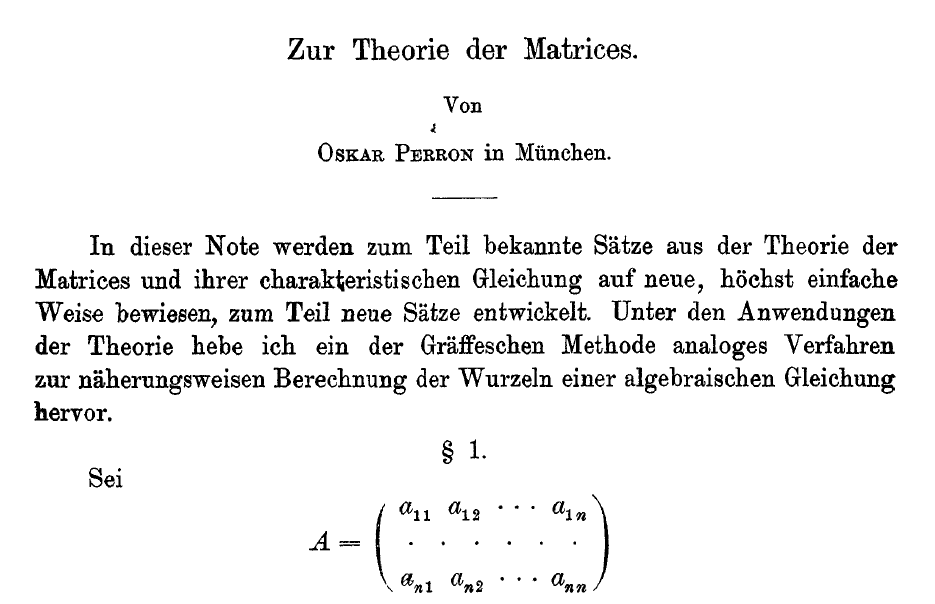 Oskar Perron, Mathematische Annalen, 64:248-263, 1907 doi: 10.1007/BF01449896
Just kidding
Important application
PageRank
centrality measures
spectral graph theory
random sampling
Probable outline
Stochastic processes, Markov chains, and random walks, and stochastic matrices

The Perron-Frobenius theorem and stationary distribution

Hitting times, commute times, and other transition related problems